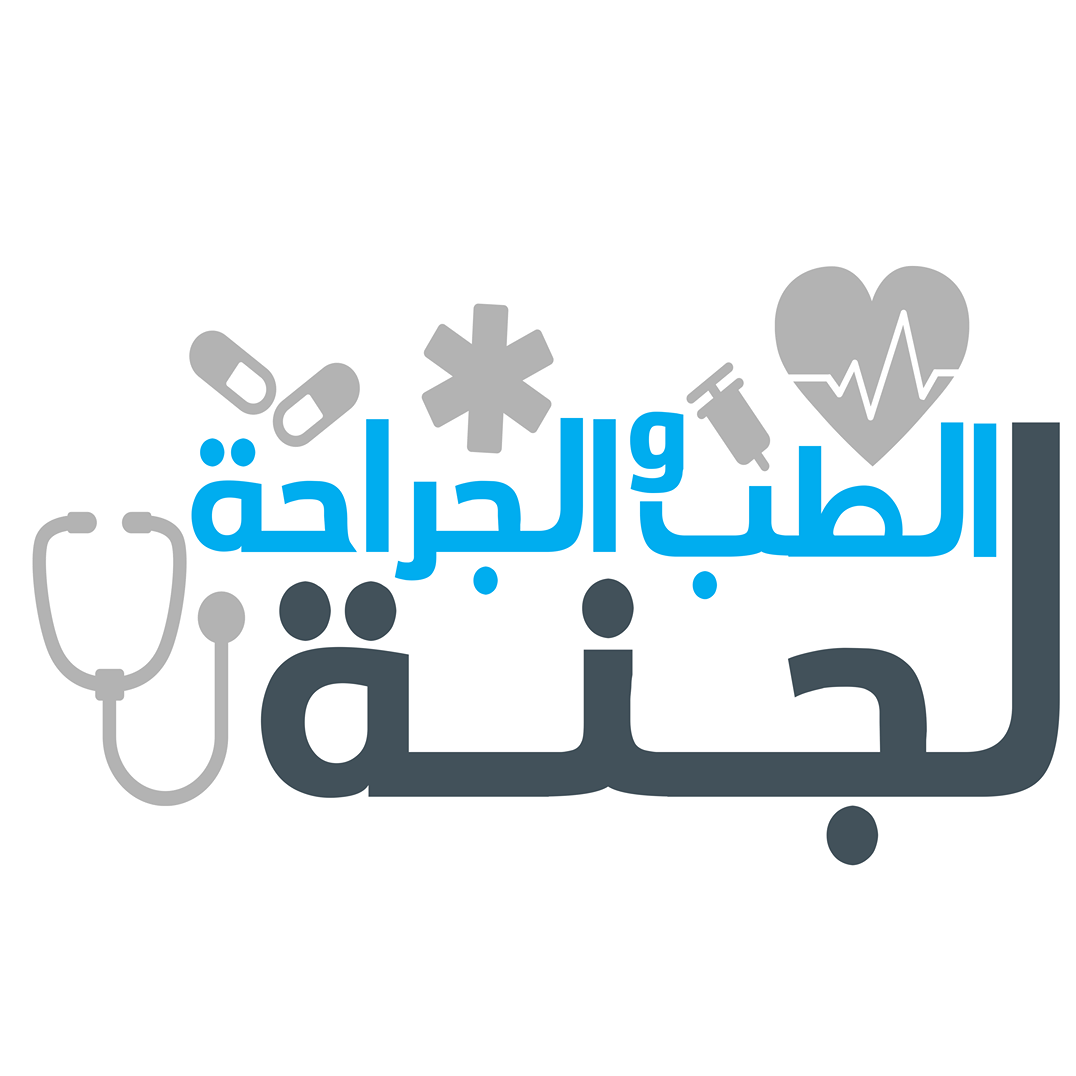 Anemia 2
Dr Rami AL-Majali
تبييض الطالبة: لينا محمود
Pancytopenias
Pancytopenia is a loss of all marrow elements.
 
The clinical consequences include anemia, neutropenia, and thrombocytopenia.
 
Can lead to serious illness and death.
 
 Could be: 
             Constitutional (inherited). 
             Acquired, mostly “idiopathic”.
2 or more cell lines affected 
Thrombocytopenia+hemoylytic anemia (jaundice)+ rheumatologic D  EVAN syndrome
[Speaker Notes: Affection of more than 2 lines of BM 
Can cause severe infections, intracranial h’ge 
The most common cause of pancytopenia in pediatrics is idiopathic 
The most important is malignancies ( neuroblastomas, leukemias, any malignancy that can infiltrate the bone marrow )]
The Constitutional Pancytopenias
Why in pancytopenia category? Cuz in 20% , other lines affected
Diamond-Blackfan Anemia :

The primary defects are in the erythroid progenitor cells(pure red cell aplasia) in an otherwise normally cellular bone marrow.

 Recognized in the 1st year of life, profound anemia usually becomes evident by 2– 6 mo of age. 
 
Up to 50% of affected individuals have additional, extrahematopoietic anomalies. 

Congenital anomalies, including short stature, craniofacial deformities,  triphalangeal thumbs.

dominantly inherited.
[Speaker Notes: Not aplastic anemia 
Not all lines of BM are affected 
The percursors of RBC are affected]
Laboratory Findings
Hematologic features are macrocytic anemia, with reticulocytopenia. 

RBC enzyme patterns are similar to those of a “fetal” RBC population, elevated fetal hemoglobin (HbF). 

Erythrocyte adenosine deaminase (eADA) activity is increased in most patients with DBA, a finding that helps distinguish congenital RBC aplasia from acquired transient erythroblastopenia of childhood (TEC).

Bone marrow erythrocyte precursors are greatly reduced in most patients; other marrow elements are usually normal. 

Serum iron levels are elevated.
Treatment
Corticosteroids are a mainstay of therapy, and approximately 80% of patients initially respond.

Chronic red cell transfusions are required in approximately 35% of patients.

Hematopoietic stem cell transplantation (HSCT) can be curative.
Prognosis
Needs annual screening , after certain age proctoscopy , scree for breast cancer if female etc..  
But usually good prognosis
DBA has been identified as a cancer predisposition syndrome because of the higher risk of myelodysplastic syndrome, acute myeloid leukemia, colon carcinoma, osteogenic sarcoma, and female genital cancers.

Patients are at risk for iron overload related endocrine abnormalities (diabetes, hypogonadism), especially if transfused.
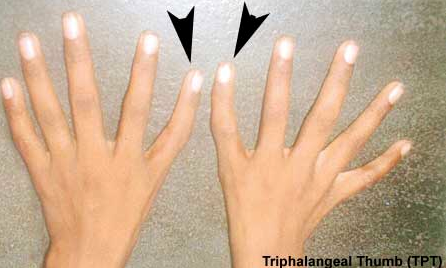 But not pathognomic for DBA  ..
Could be congenital,fanconi anemia
[Speaker Notes: Triphalyngeal thumb]
Acquired Aplastic Anemia
DRUGS AND CHEMICALS:
       Chemotherapy, Benzene, Chloramphenicol, Antiepileptics.
VIRUSES:  Cytomegalovirus  Epstein-Barr  Hepatitis B  Hepatitis C  Hepatitis non–A,B,C  Human immunodeficiency (HIV)
MARROW REPLACEMENT:
     Leukemia  Myelodysplasia  Myelofibrosis
RADIATION
Transient Erythroblastopenia of Childhood
TEC  is the most common acquired red cell aplasia occurring in children.

This syndrome of severe, transient hypoplastic anemia occurs mainly in previously healthy children between 6 mo and 3 yr of age.

TEC often follows a viral illness.
Temporary suppression of erythropoiesis results in reticulocytopenia and moderate to severe normocytic anemia. Some degree of neutropenia occurs in up to 20% of cases. 

Platelet numbers are normal or elevated. 

Thrombocytosis is presumably caused by increased erythropoietin (EPO), which has some homology with thrombopoietin (TPO).

MCV and HbF are normal for age.

RBC adenosine deaminase level is normal in TEC
Virtually all children recover within 1-2 mo. 

Corticosteroid therapy is of no value in this disorder.

RBC transfusions may be necessary for severe anemia. 

Any child with presumed TEC who requires >1 transfusion should be reevaluated for another possible diagnosis.
Acquired Pure Red Blood Cell Anemia
Red Cell Aplasia Associated With Parvovirus B19 Infection
Parvovirus B19 is a common infectious agent that causes erythema infectiosum (fifth disease).

It is also the best-documented viral cause of RBC aplasia in patients with chronic hemolysis .

This virus is particularly infective and cytotoxic to marrow erythroid progenitor cells.

The virus does not cause significant anemia in immunocompetent individuals with normal RBC life span.
Because parvovirus infection is usually transient, with recovery occurring in
<2 wk, anemia is either not present or not appreciated in otherwise normal
children whose peripheral RBC life span is 100-120 days. 


The RBC life span is much shorter in patients with hemolysis secondary to conditions such as hereditary spherocytosis, immune hemolytic anemia, or sickle cell disease. 

In these children, a brief cessation of erythropoiesis can cause severe anemia, a condition known as an aplastic crisis .
Affect rapid growing cells Esp. RBC , it will affect marrow RBC in normal people but since our life span is normal , it will not be evident
All cell lines affected but rare  usually just RBC line
When a definitive diagnosis is required, the workup should include serum parvovirus IgM and IgG titers and, if needed, viral detection using polymerase chain reaction (PCR) techniques. 

Recovery from moderate to severe anemia is usually spontaneous.

In chronically infected patients the disease may be treated with high doses of intravenous immune globulin, which contains neutralizing antibody to parvovirus and is effective in the short term.
Post viral affect B cell  abnormal AB  IVIG and steroids
Anemia of Chronic Disease
The anemia of chronic disease (ACD ), also referred to as anemia of
inflammation , is found in conditions where there is ongoing immune
activation.

ACD is typically a mild to moderate normocytic, normochromic, hypoproliferative anemia associated with a decreased serum iron and low transferrin (the iron transport protein) saturation.
Protection mechanism 
If chronic D w malabsorption B12 deficiency prominent megaloblastic anemia
IBD  frequent blood lossIDAmicrocytic
SLE,rheumatologic D normocytic
Uremic state affects RBC life span
Anemia of Renal Disease
The anemia is usually normocytic, and the absolute reticulocyte count is normal or low.

The EPO level and absolute reticulocyte count are usually low. White cell and platelet counts are generally normal. 

Ferritin (protein stores iron) will be low if there is accompanying iron deficiency and high if there is associated inflammation.

In children with CKD, hemoglobin levels decline as the GFR decreases below 43 mL/min/1.73 m2 .
Etiology
The predominant cause is decreased erythropoietin (EPO) production by diseased kidneys. 

Other important causes include absolute and/or functional iron deficiency as a result of chronic blood loss (from blood sampling, surgeries, and dialysis) and disturbances in the iron metabolic pathway.
Treatment
Oral iron therapy is recommended for all pediatric CKD patients with anemia.

Erythrocyte-stimulating agents (ESAs) are the mainstay of therapy and, particularly for children with ESRD, have greatly reduced the need for frequent transfusions, decreasing the incidence of associated iron overload and alloimmunization.
Megaloblastic Anemias
Megaloblastic anemia describes a group of disorders that are caused by impaired DNA synthesis . 

Red blood cells (RBCs) are larger than normal at every developmental stage, and there is maturational asynchrony between the nucleus and cytoplasm of erythrocytes. 

The delayed nuclear development becomes increasingly evident as cell divisions proceed. 

Myeloid and platelet precursors are also affected, and giant metamyelocytes and neutrophil bands are often present in the bone marrow. 

There is often an associated thrombocytopenia and leukopenia .
Since DNA syntheses affected
The peripheral blood smear is notable for large, often oval RBCs with  increased mean corpuscular volume. 

Neutrophils are characteristically hypersegmented, with many having >5 lobes.

Most cases of childhood megaloblastic anemia result from a deficiency of folic acid or vitamin B12 (cobalamin), vitamins essential for DNA synthesis. 

Rarely, these anemias may be caused by inborn errors of metabolism.
Remember: macrocytic anemia from its differential is megaloblastic (hypersegmented nt)
Folic Acid Deficiency
Humans cannot synthesize folate and depend on dietary sources, including green vegetables, fruits, and animal organs (e.g., liver, kidney). 

Folates are heat labile and water soluble; consequently, boiling or heating folate sources leads to decreased amounts of vitamin.

Folate deficiency has its peak incidence at 4-7 mo of age.
Trasplacental folate not enough for >3 m VS B12 which could  last for 2y
Etiology
Folic acid deficiency can result from:
 
        Inadequate folate intake. 
        Decreased folate absorption. 
        Acquired and congenital disorders of folate metabolism or transport.
Or more demand as in ineffective erythropoiesis
Human breast milk, infant formulas, and pasteurized cow's milk provide adequate amounts of folic acid. 

Goat's milk and powdered milk are folate deficient.
Clinical Manifestations
In addition to the clinical features associated with anemia, folate-deficient
infants and children may manifest irritability, chronic diarrhea, and poor weight gain. 

Hemorrhages from thrombocytopenia may occur in advanced cases, severe infections, failure to thrive, neurologic abnormalities, and cognitive delays.
Laboratory Findings
The anemia is macrocytic (mean corpuscular volume >100 fL). 

Variations in RBC shape and size are common.

The reticulocyte count is low, and nucleated RBCs with megaloblastic morphology are often seen in the peripheral blood. 

Neutropenia and thrombocytopenia may be present.

The neutrophils are large, some with hypersegmented nuclei . 

The bone marrow is hypercellular because of erythroid hyperplasia, and megaloblastic changes are prominent.
Normal serum folic acid levels are 5-20 ng/mL; with deficiency, levels are <3 ng/mL. 

Levels of RBC folate are a better indicator of chronic deficiency. 

The normal RBC folate level is 150-600 ng/mL of packed cells.

Serum activity of lactate dehydrogenase (marker of ineffective erythropoiesis) is markedly elevated.
Definite diagnosis
Treatment
Folic acid may be administered orally or parenterally at 0.5-1.0 mg/day.

If the specific diagnosis is in doubt, smaller doses of folate (0.1 mg/day) may be used for 1 wk as a diagnostic test, because a hematologic response can be expected within 72 hr.


Folic acid therapy (0.5-1.0 mg/day) should be continued for 3-4 wk until a definite hematologic response has occurred. 

Maintenance therapy with a multivitamin (containing 0.2 mg of folate) is adequate. Very high doses of folate may be required in the setting of Hereditary folate malabsorption (HFM). 

Transfusions are indicated only when the anemia is severe or the child is very ill.
Vitamin B12 (Cobalamin) Deficiency
Cobalamin (Cbl) is synthesized exclusively by microorganisms, and humans must rely on dietary sources (animal products, including meat, eggs, fish, and milk) for their needs.

Unlike folate, older children and adults have sufficient vitamin B12 stores to last 3-5 yr. 

In young infants born to mothers with low vitamin B12 stores, clinical signs of Cbl deficiency can become apparent in the 1st 6-18 mo of life.
Under normal circumstances, cobalamin is released from food protein in the stomach through peptic digestion. Cbl then binds to haptocorrin (HC), a salivary glycoprotein. 

This complex moves into the duodenum, where HC is digested by pancreatic proteases and Cbl is liberated. Cbl then binds to intrinsic factor (IF), another glycoprotein that is produced by gastric parietal cells. 

The Cbl-IF complex subsequently enters mucosal cells of the distal ileum by receptor mediated endocytosis. 

After internalization into enterocytes, IF is degraded in the lysosome, and Cbl is
released.
Etiology
Vitamin B12 deficiency can result from: 

                    Inadequate dietary intake of Cbl.
                    lack of IF. 
                    Impaired intestinal absorption of IF-Cbl.
                   Absence of vitamin B12 transport Protein.
Pernicious anemia
Impaired absorption
Caused by any disease that affects the distal ileum:

 neonatal necrotizing enterocolitis.
 terminal ileum  surgically removed. 
overgrowth of intestinal bacteria within diverticula or duplications of the small intestine.
 absence  of the  IF-B12 receptor in the terminal ileum, AR disease.
[Speaker Notes: neonatal necrotizing enterocolitis is inflammation of the mucosa of the intestine can end sometimes in surgical resection]
Clinical Manifestations
Nonspecific manifestations such as weakness, lethargy, feeding difficulties, failure to thrive, and irritability. 

Other common findings include pallor, glossitis, vomiting, diarrhea, and icterus.

Neurologic symptoms can include paresthesia, sensory deficits, hypotonia,
seizures, developmental delay, developmental regression, neuropsychiatric
changes, and brain/spine MRI changes. 

Neurologic problems from vitamin B12 deficiency may occur in the absence of any hematologic abnormalities.
Laboratory Findings
The hematologic manifestations of folate and Cbl deficiency are identical.
Serum vitamin B12 levels are low, and the serum concentrations of methylmalonic acid and homocysteine are usually elevated.

Serum lactate dehydrogenase activity is markedly increased, a reflection of ineffective erythropoiesis. 

Moderate elevations of serum bilirubin levels (2-3 mg/dL) also may be found. Excessive excretion of methylmalonic acid in the urine (normal: 0-3.5 mg/24 hr) is a reliable and sensitive index of vitamin B12 deficiency.
Diagnosis
If vitamin B12 deficiency has been confirmed and there is no evidence of inadequate dietary intake or, in the case of an infant, inadequate maternal B12 , malabsorption should be investigated. 

Schilling test, a measure of Cbl absorption, was the gold standard, but it is no longer available, with no comparable replacement. 

Anti-IF antibodies and anti–parietal cell antibodies are useful for the diagnosis of pernicious anemia. 

Measurement of IF and testing from more specialized laboratories may be required for less common disorders.
Treatment
The physiologic requirement for vitamin B12 is 1–5 μg/day 

the typical dose for children is 50 to 100 mcg parenterally once per week until the deficiency is corrected and then once per month for 6 months.
 
If there is evidence of neurologic involvement 1 mg should be injected intramuscularly daily for at least 2 wk.
 
Dose adjustments should be made in response to clinical status and laboratory values.
Iron-Deficiency Anemia
Iron deficiency is the most widespread and common nutritional disorder in the world. 

It is estimated that 30–50% of the global population has iron-deficiency anemia, and most of these individuals live in developing countries. 

In the United States, 8–14% of children ages 12-36 mo are iron deficient , and 30% of this group progresses to iron-deficiency anemia.
A full-term newborn infant contains about 0.5 g of iron, compared to 5 g of
iron in adults.

An average of 0.8 mg of iron must be absorbed each day during the 1st 15 yr of life. 

It is therefore necessary to absorb approximately 1 mg daily to maintain positive iron balance in childhood. 

Because <10% of dietary iron is usually absorbed, a dietary intake of 8-10 mg of iron daily is necessary to maintain iron levels.
During infancy, when growth is most rapid, the 1 mg/L of iron in cow's and breast milk makes it difficult to maintain body iron.
 
Breastfed infants have an advantage, because they absorb iron 2-3 times more efficiently than infants fed cow's milk.

Breastfed infants are at risk of developing iron deficiency without regular intake of iron-fortified foods by 6 mo of age.
Etiology
Most iron in neonates is in circulating hemoglobin. 

As the relatively high hemoglobin concentration of the newborn infant falls during the first 2-3 mo of life, considerable iron is recycled. 

These iron stores are usually sufficient for blood formation in the 1st 6-9 mo of life in term infants.

Delayed (1-3 min) clamping of the umbilical cord can improve iron status and reduce the risk of iron deficiency, whereas early clamping (<30 sec) puts the infant at risk for iron deficiency.

In term infants, anemia caused solely by inadequate dietary iron usually occurs at 9-24 mo of age and is relatively uncommon thereafter.
The usual dietary pattern observed in infants and toddlers with nutritional iron-deficiency anemia in developed countries is excessive consumption of cow's milk (low iron content, blood loss from milk protein colitis) in a child who is often overweight or bottle feeding beyond 12 mo of age. 

Worldwide, undernutrition is usually responsible for iron deficiency.

Blood loss must be considered as a possible cause in every case of iron deficiency anemia.
Clinical Manifestations
Iron deficiency has nonhematologic systemic effects. 

Both iron deficiency and iron-deficiency anemia are associated with impaired neurocognitive function in infancy. 

Iron-deficiency anemia is also associated with later, possibly irreversible, cognitive defects.

Other nonhematologic consequences of iron deficiency include pica , the desire to ingest nonnutritive substances, and pagophagia , the desire to ingest ice. 

The pica can result in the ingestion of lead-containing substances and result in concomitant plumbism.
Laboratory Findings
First, tissue iron stores are depleted. 
This depletion is reflected by reduced serum ferritin, an iron-storage protein, which provides an estimate of body iron stores in the absence of inflammatory disease.
Next, serum iron levels decrease, the iron-binding capacity of the serum (serum transferrin ) increases, and the transferrin saturation falls below normal.
Free erythrocyte protoporphyrins accumulate, and hemoglobin synthesis is impaired. 
At this point, iron deficiency progresses to iron-deficiency anemia.
With less available hemoglobin in each cell, the red blood cells (RBCs) become smaller and varied in size.
The variation in RBC size is measured by an increasing red cell distribution width (RDW).
The RBC count also decreases. 
The reticulocyte percentage may be normal or moderately elevated, but absolute reticulocyte counts indicate an insufficient response to the degree of anemia.
A presumptive diagnosis of iron-deficiency anemia is most often made by a complete blood count (CBC) demonstrating a microcytic anemia with a high RDW, reduced RBC count, normal WBC count, and normal or elevated platelet count.

An increase in hemoglobin ≥1 g/dL after 1 mo of iron therapy is usually the most practical means to establish the diagnosis.

Children 6 months to <5 years:  Ferritin <12 micrograms/L
children 5 to <12 years:  Ferritin <15 micrograms/L
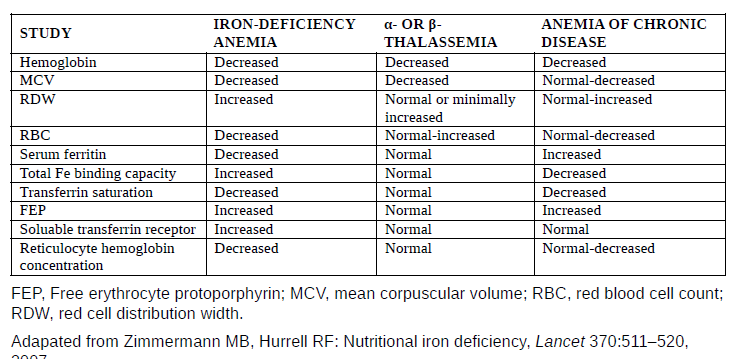 Differential Diagnosis
The most common alternative causes of microcytic anemia are α- or β-
thalassemia and other hemoglobinopathies, including hemoglobins E and C.
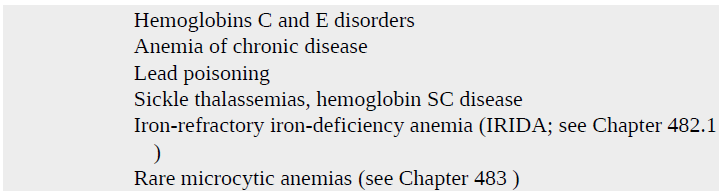 Treatment
The regular response of iron-deficiency anemia to adequate amounts of iron is a critical diagnostic and therapeutic feature.
 
Oral administration of simple ferrous salts (most often ferrous sulfate) provides inexpensive and effective therapy.

There is no evidence that the addition of any trace metal, vitamin, or other hematinic substance significantly increases the response to simple ferrous salts. Calcium and fiber may decrease the absorption of iron, but this can be overcome with co-administration of vitamin C. 

Tea is a significant inhibitor of iron absorption.
The therapeutic dose should be calculated in terms of elemental iron. 

A daily total dose of 3-6 mg/kg of elemental iron in 1 or 2 doses is adequate.

Ferrous sulfate is 20% elemental iron by weight and is ideally given between meals with vitamin C–containing juice.

When necessary, intravenous low-molecular-weight iron dextran. 

Iron therapy may increase the virulence of malaria and certain gram-negative bacteria, particularly in developing countries. 

Iron overdose is associated with Yersinia infection.
If the anemia is more severe, earlier confirmation of the diagnosis can be made by the appearance of a reticulocytosis, usually within 48-96 hr of instituting treatment. 

The hemoglobin will then begin to increase 0.1-0.4 g/dL/day depending on the severity of the anemia. 

Iron medication should be continued for 2-3 mo after blood values normalize to reestablish iron stores.

Because a rapid hematologic response can be confidently predicted in typical iron deficiency, blood transfusion is rarely necessary. 

It should only be used when heart failure is imminent, or if the anemia is severe with evidence of substantial ongoing blood loss. 

Unless there is active bleeding, transfusions must be given slowly to avoid precipitating or exacerbating congestive heart failure.
blood transfusion is indicated only when the anemia is very severe with hemoglobin values less than 4 g/dL  or when the patient is clinically symptomatic or critically ill.
MINI OSCE
A blood film for a exclusively breast fed baby (Left for the patient and Right is normal)
1-What is the type of this anemia?
Iron Deficiency Anemia

2-What other nutritional deficiencies might be seen  in this patient ?
Vitamin D
1-What is the name of this Abnormality ?
Fanconi Anemia

2-What’s the definitive diagnostic test ?? 
White cell chromosomal fragility , high HbF
3-What other abnormalities you may find in this patient ?
Short stature 
Abcent thumb 
Renal , cardiac, anomalies